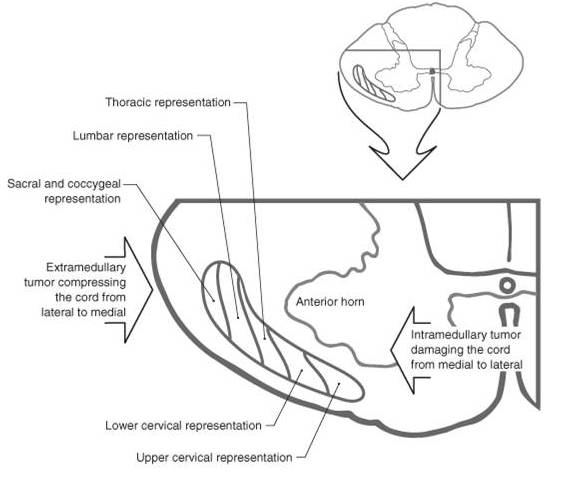 Text Fig. 18-8
Dermatomes
Dermatomes
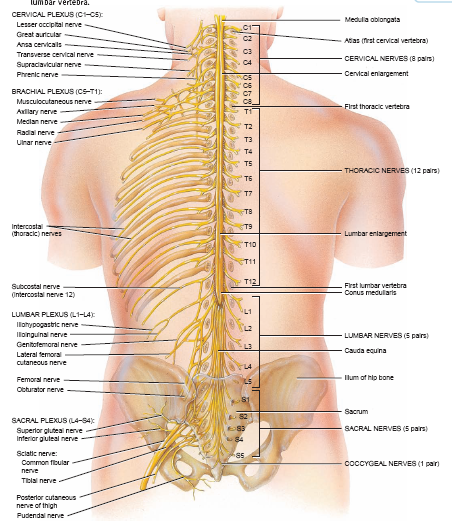 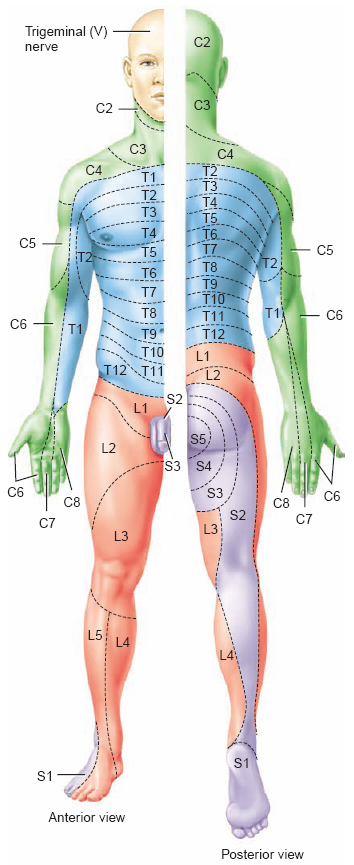 Dermatomes
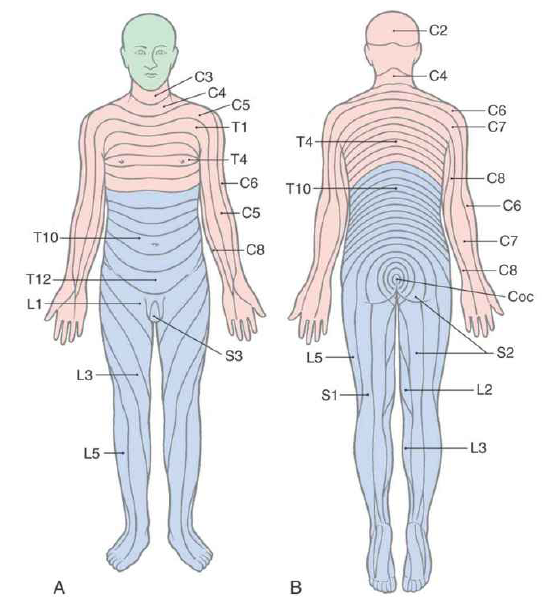 Dermatomes
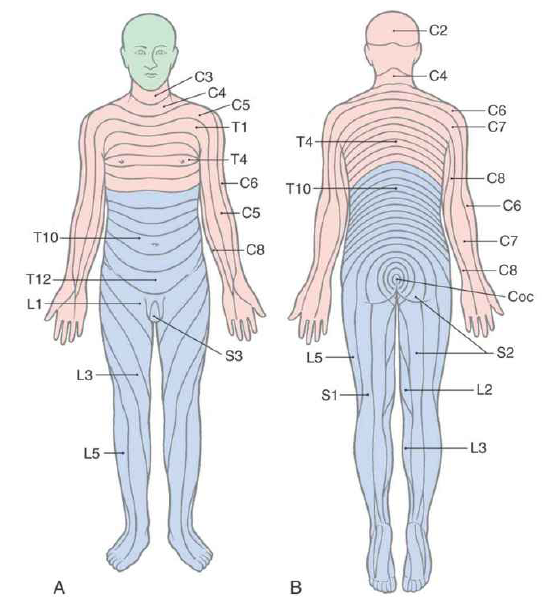 Dermatomes
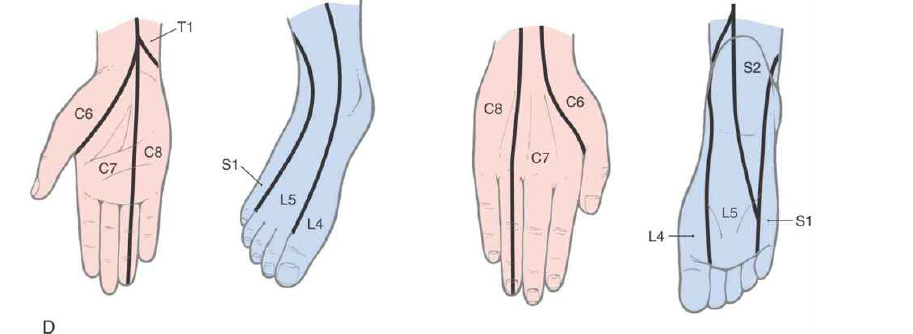 Dermatomes
Shoulder (C5-C6)
 Hand (C6-C8): 6= thumb the, 7= index finger, 8= small finger 
 Nipple (T4), 
Umbilicus (T10), 
Inguinal region (T12-L1), 
Along the pelvic rim L1 
knee (L3, L4), 
The big toe (L4-L5) 
The genitalia and anus (S4 and S5)
Visceral sensory & referred pain
Spinal cord
Hemisection and
        the ALS
Syringomyelia and the
             ALS
Visceral sensory & referred pain
Visceral sensory & referred pain
Visceral sensory & referred pain
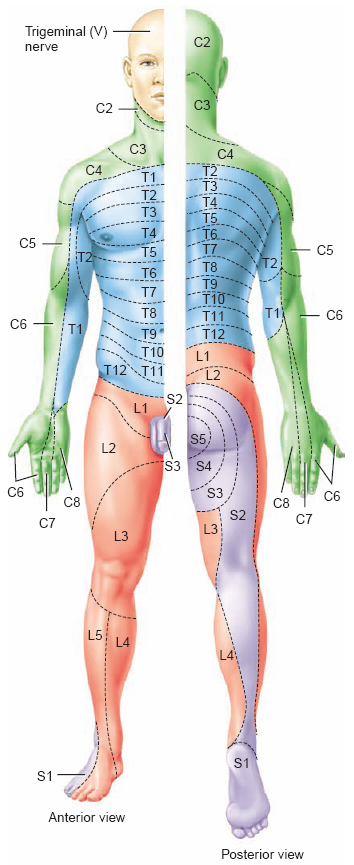 Referred pain
right
Left
liver
Visceral sensory & referred pain
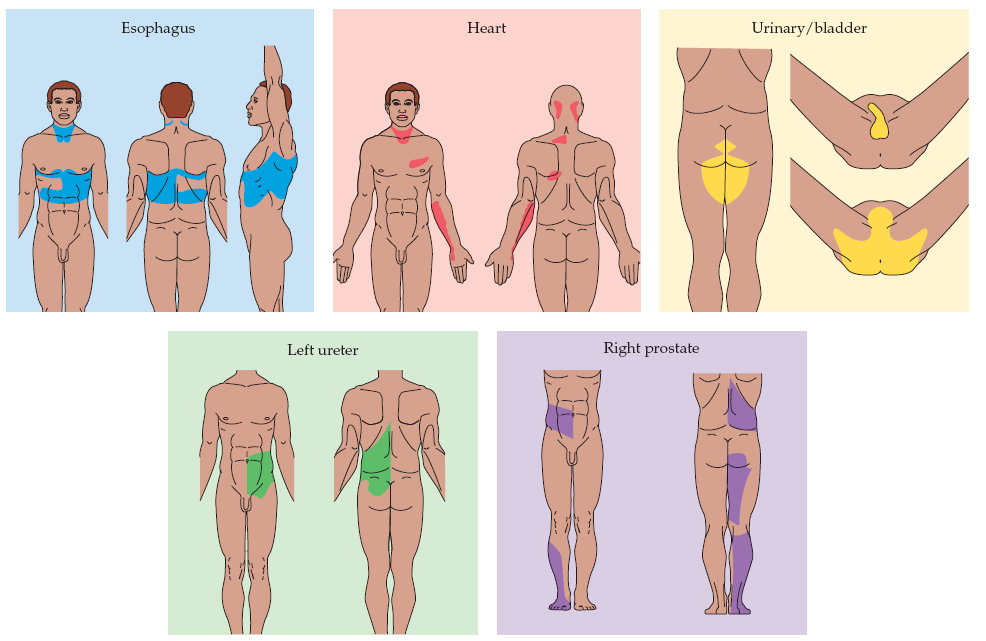 Visceral sensory & referred pain
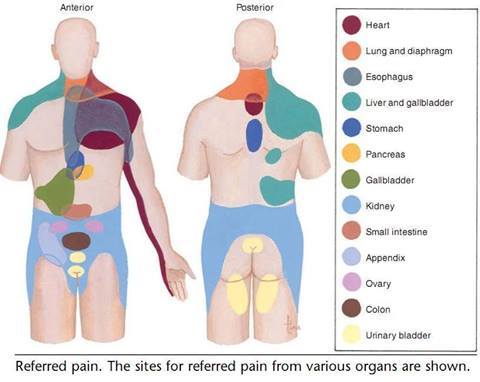 (Trigeminal system)
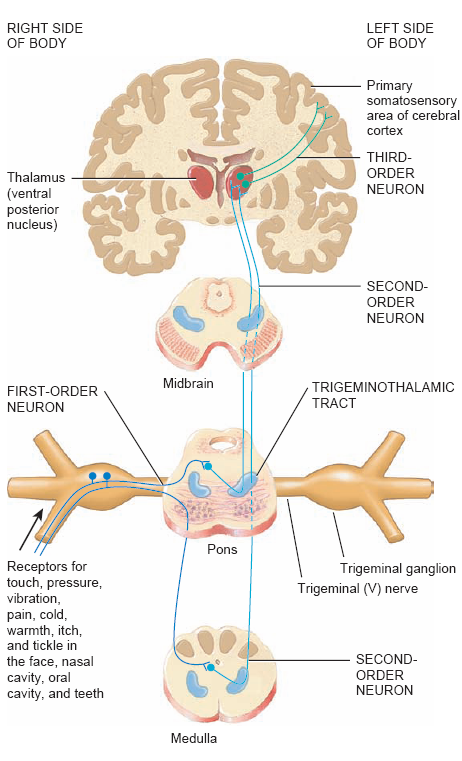 Carry all the sensation modalities from the face to the brain
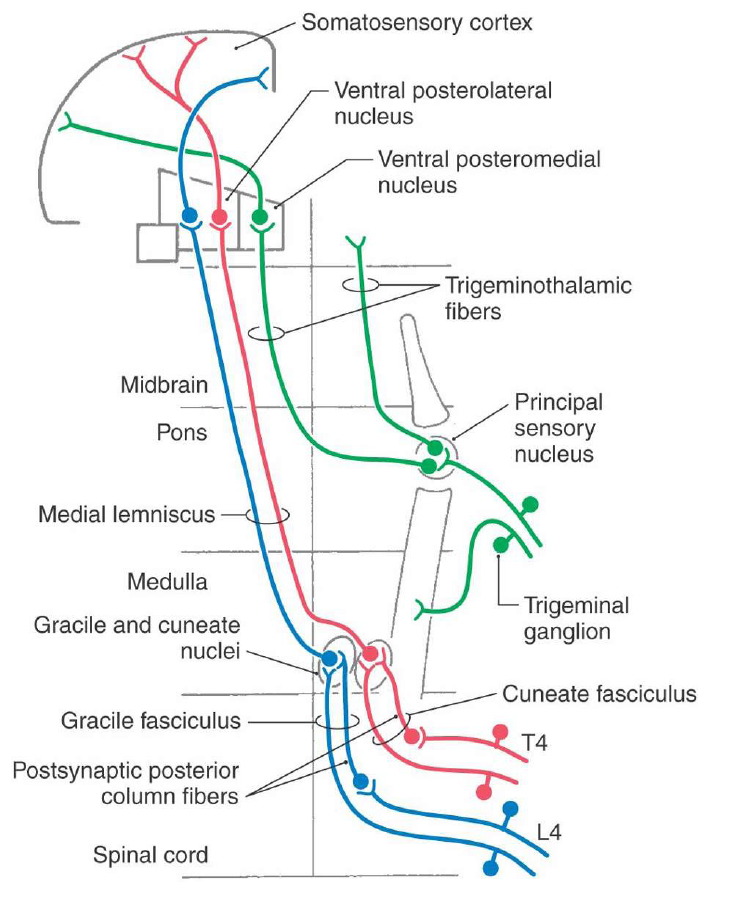 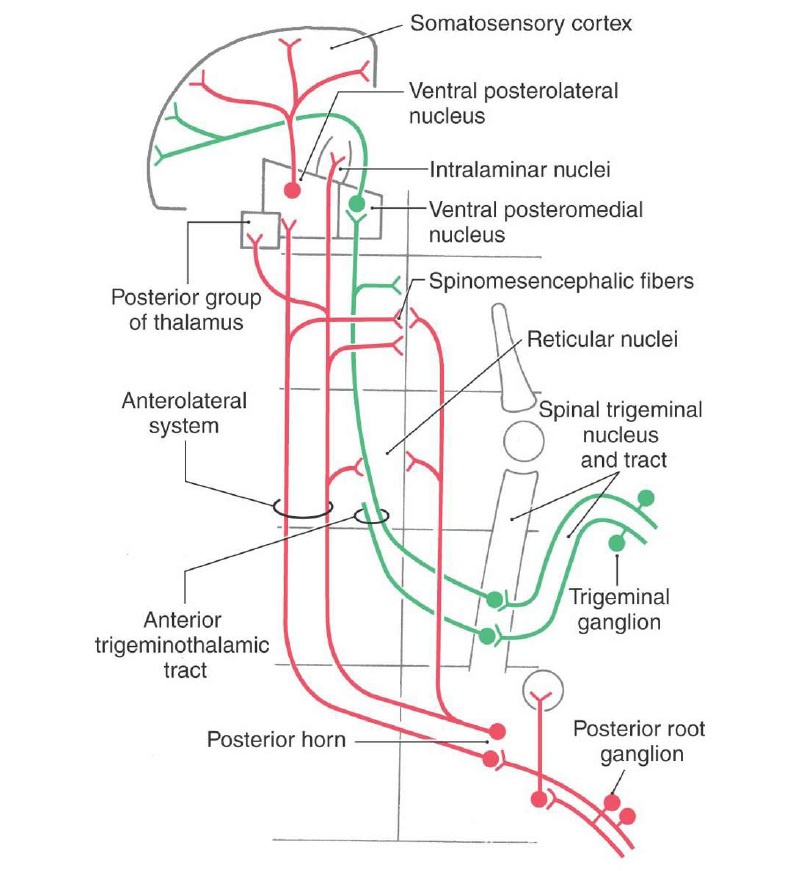 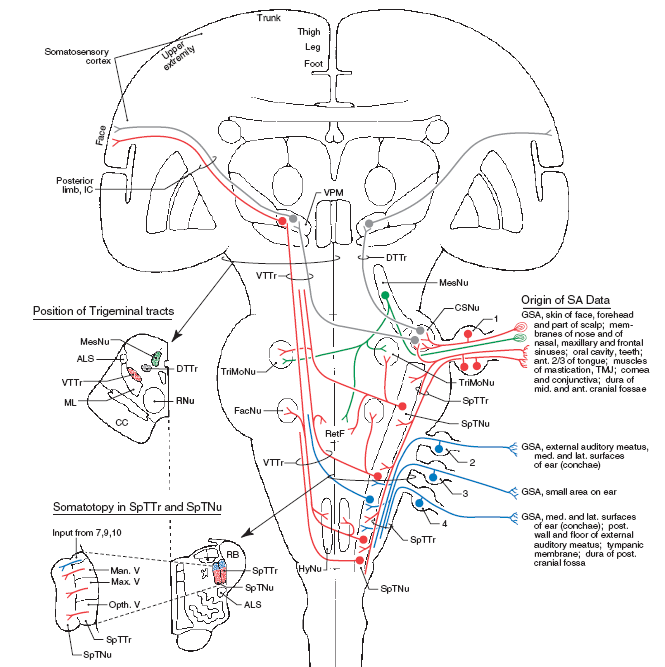 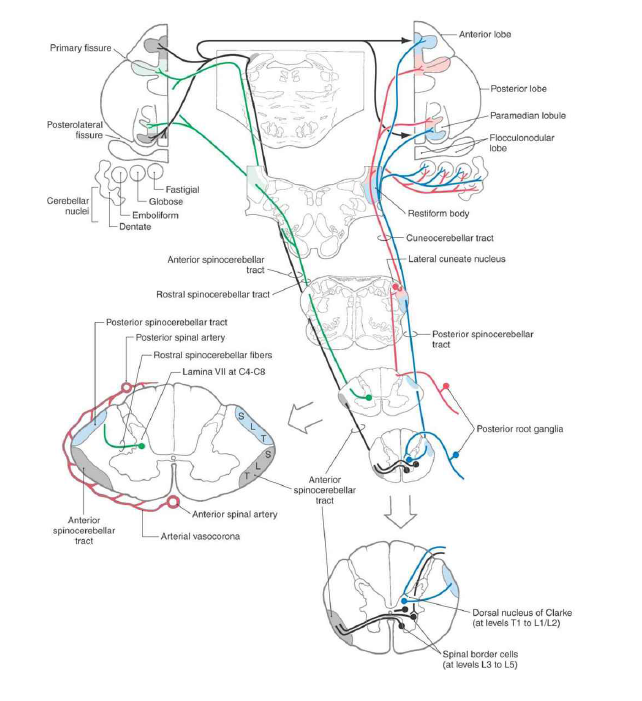 Posterior Spinocerebellar Tract
Cuneocerebellar Tract
Anterior Spinocerebellar Tract
Rostral Spinocerebellar Tract
TERMINOLOGIE
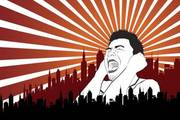